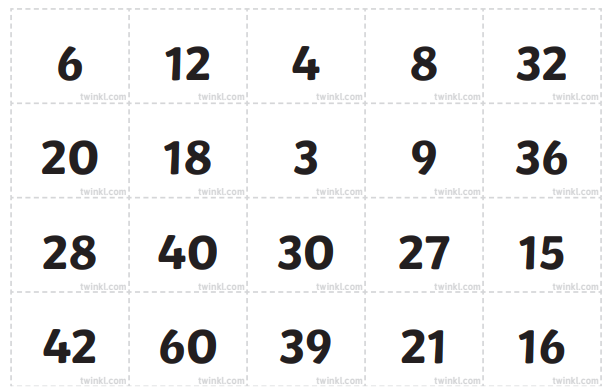 1.
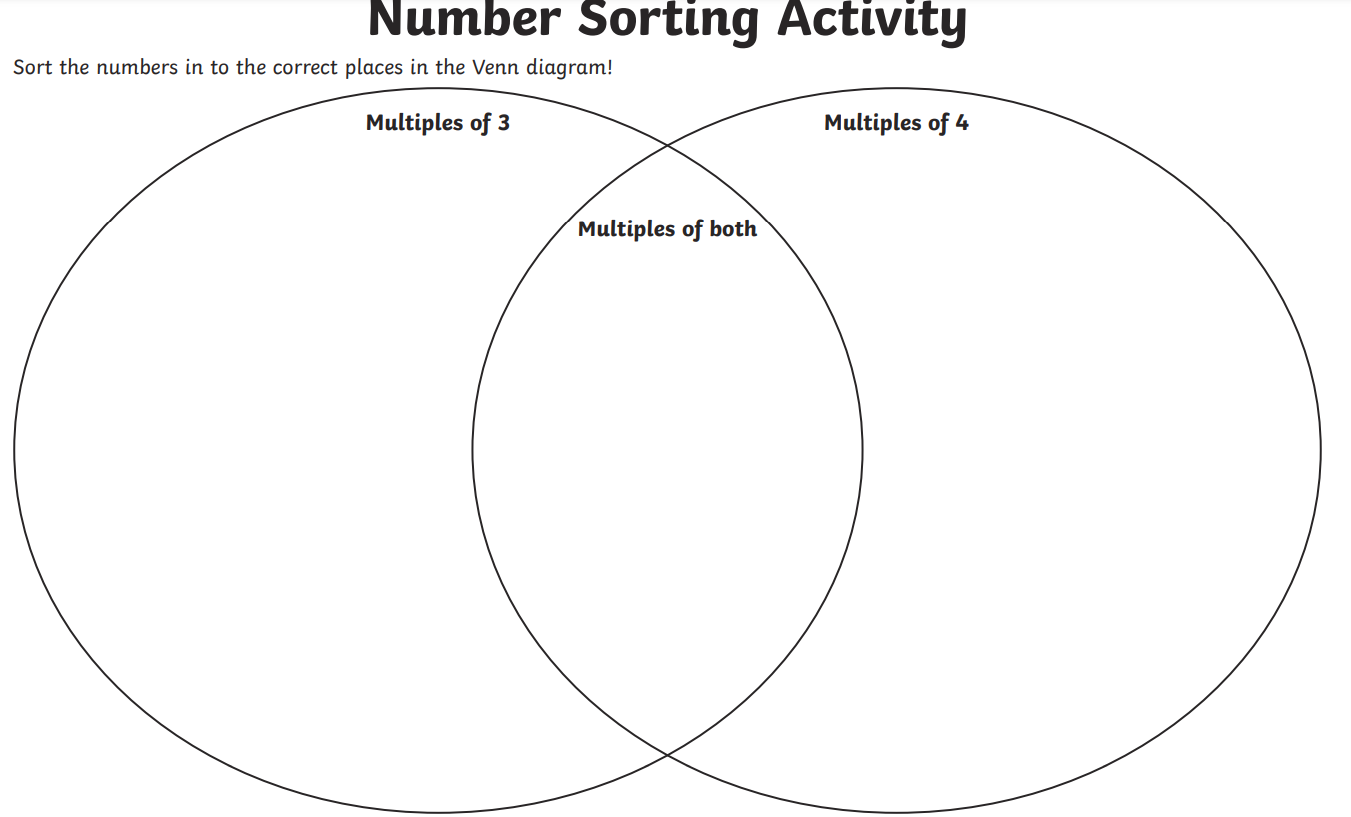 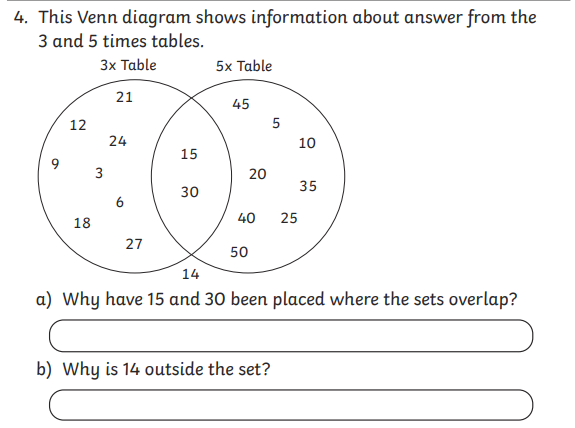 2.
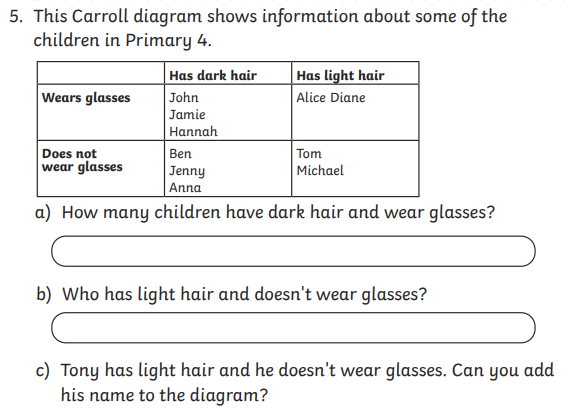 3.